In the Name of God
The 13th International Seminar on Linear Algebra and Its Applications
The paper title should be sufficient and clear 
Presenter's surname, presenter's name¹; Second author's surname, second author's name², ... 
 ¹Department of Mathematics, Faculty of Science, University of ..., (B Nazanin 35.3 Italic)²Department of Mathematics, University of ..., City of ...
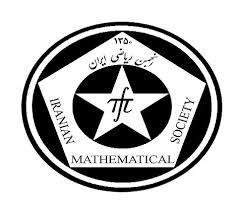 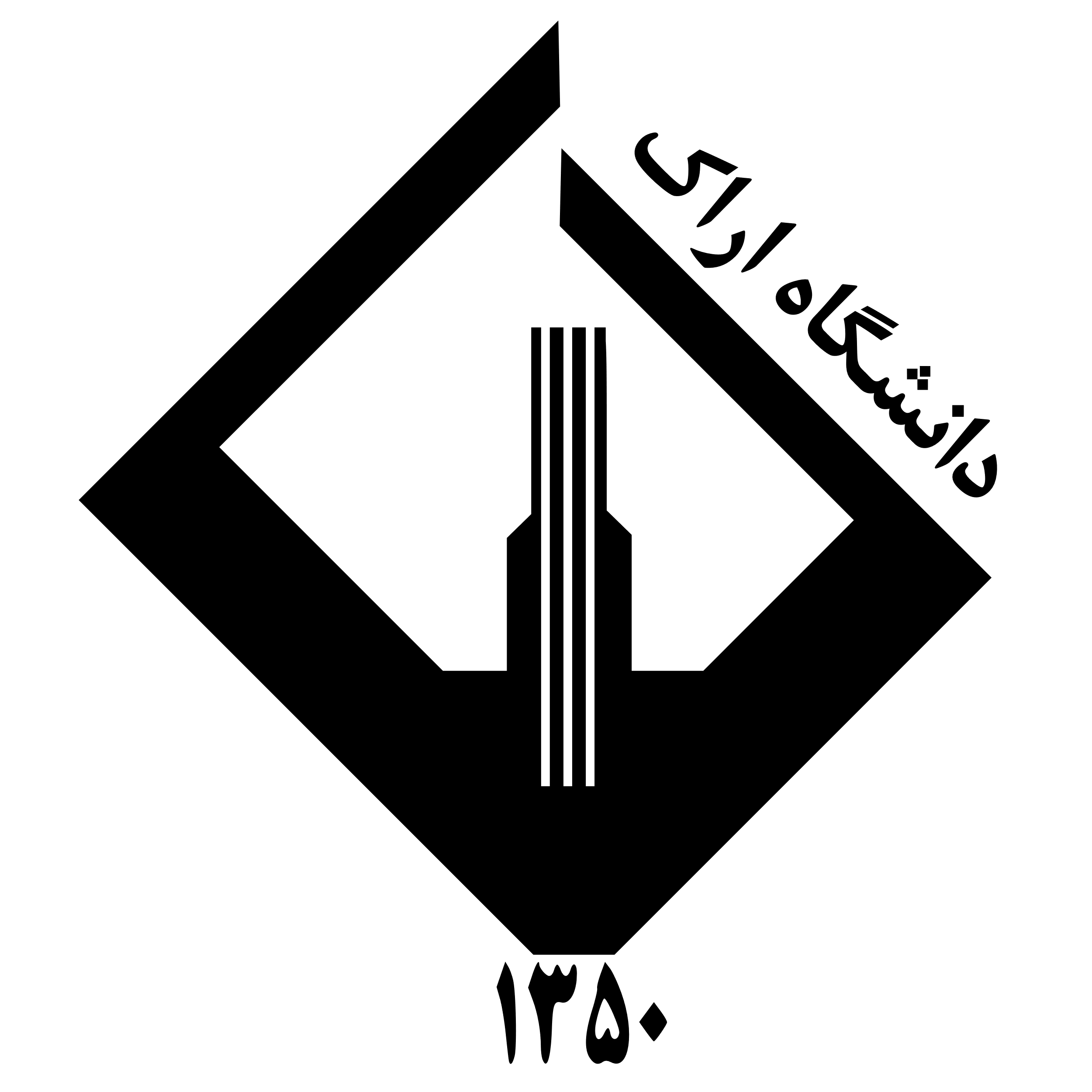 Introduction
Discussion
­
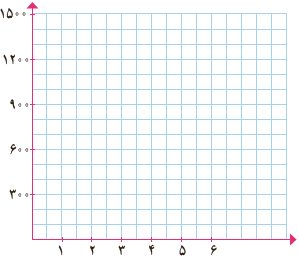 Text text text.
Text text text text.
Text text text.
Text text text text.
Text text text text.
Text text text text.
Text text text text text text text text text text text text text text 
Text text text text text text text text text text text text text text
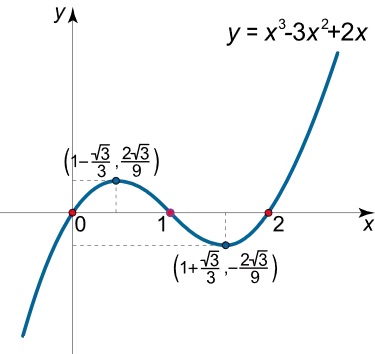 Text text text text text text text text text text text text text text
Research Process
Results
Text text text text text text text text text text text text text text text
Text text text text text text text text text text text text text text text 
Text text text text text text text text text text text text text text text 
Text text text text text text text text text text text text text text text 
Text text text text text text text text text text text text text text text 
Text text text text text text text text text text text text text text text 
Text text text text text text text text text text text text text text text 
Text text text text text text text text text text text text text text text 
Text text text text text text text text text text text text text text text 
Text text text text text text text text text text text text text text text 
Text text text text text text text text text text text text text text text 
Text text text text text text text text text text text text text text text 
Text text text text text text text text text text text text text text text 
Text text text text text text text text text text text text text text text 
Text text text text text text text text text text text text text text text 
Text text text text text text text text text text text text text text text 
Text text text text text text text text text text text text text text text
Text text text text text text text text text text text text text text 
Text text text text text text text text text text text text text text 
Text text text text text text text text text text text text text text 
Text text text text text text text text text text text text text text
References
[2] I. S. Gradshteym and I. M. Ryzhik; “Tables of Integrals,   Series, and Products”; 5th edition, Academic Press. (1994)  547 
[3]  P. G. .Debendetti and E.. H. Stanley; “Supercooled and Glassy Water”; Physics Today 56, No. 3  (2003) 40-46. 





‌